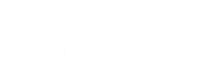 Looking For Opportunities
Nehemiah 1:1 – Chislev = December
Nehemiah 2:1 – Nisan = April
Hebrews 6:12 “Those who through faith and patience inherit the promises.”
When waiting on the LORD you are not wasting time but rather INVESTING time.
4
Months
He Had the Faith to Wait
Nehemiah 2:2-8
Proverbs 21:1
Nehemiah was prepared (v.7)
	What he would need
	Names of prominent people
	A plan to accomplish the task
He Had the Faith to Act
Nehemiah 2:9-10
	Not Everyone Is Excited To Change
Nehemiah 2:11-16
	He Identifies With the People (v.17)
	He Motivates the People (v.18)
Nehemiah had a vision of building something much more important than walls!  He was building relationships with God and one another.
He Had the Faith to Involve Others
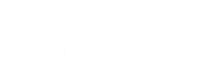 2021